Los Básicos de Medicare
Nombre,  título 
fecha
[Speaker Notes: Gracias para venir a la primera entrenamiento otoñal de Medicare para profesionales en Wisconsin que está en español. Este PowerPoint es basado en una presentación hecho por los Centros de Servicios de Medicare y Medicaid (CMS, por sus siglas en inglés), la agencia federal que administra Medicare y Medicaid. La información de este módulo era correcta al mes de septiembre de 2021.]
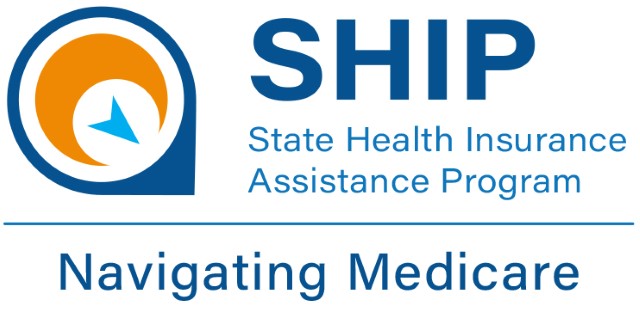 Este proyecto fue apoyado por el Department of Health Services de Wisconsin con ayuda financiera, en parte o en su totalidad, por el número de subvención 2101WIMISH, 2101WIMIAA, y 2101WIMIDR, de la U.S. Administration for Community Living (ACL), Department of Health and Human Services, Washington, D.C. 20201. Se alienta a los concesionarios que realicen proyectos con patrocinio gubernamental a expresar libremente sus resultados y conclusiones. Por lo tanto, los puntos de vista y las opiniones no representan la política oficial de la ACL.

Partes de esta presentación fueron adaptados por una plantilla provista por los Centers for Medicare and Medicaid Services.
[Speaker Notes: Esta presentación fue apoyado por el programa estatal de asistencia sobre seguros de salud (en ingles, State Health Insurance Assistance Program o SHIP por sus siglas).]
Contenido
Opciones de cobertura
Cómo inscribirse
Programas de asistencia monetaria
Recursos en español
[Speaker Notes: [click for each bullet to appear]

En esta presentación, voy a explicar los conceptos básicos del programa Medicare, incluyendo las partes de Medicare y las opciones de cobertura, y como una persona puede inscribirse; los programas para personas con ingresos y recursos limitados; y recursos en español.]
Qué es medicare?
Los partes de medicare
[Speaker Notes: Empezamos con un resumen de Medicare.]
¿Qué es Medicare?
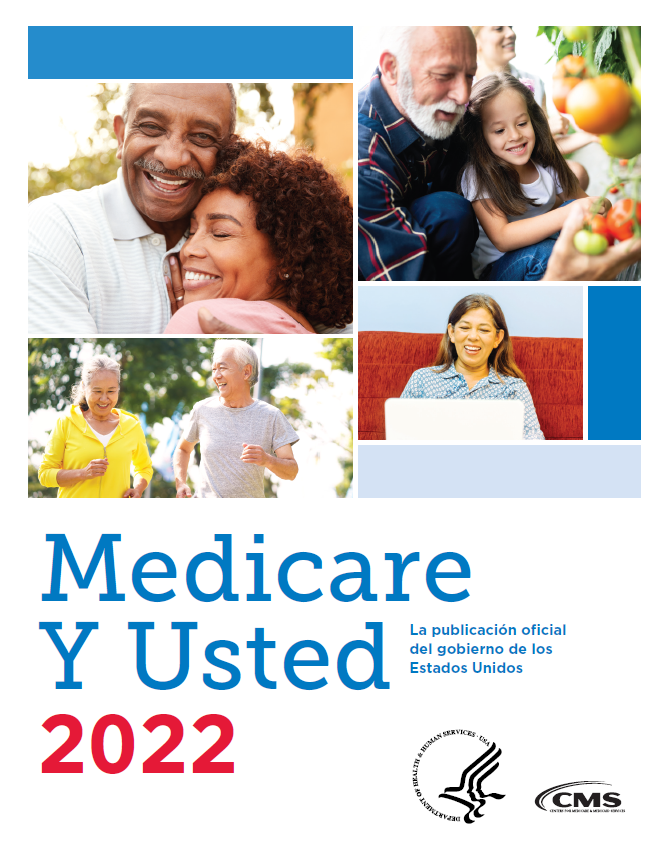 Un seguro médico para personas que:
Son ciudadanos de EE.UU. o residentes legales de 5+ años.
Tienen: 
65+ años.
menores de 65 años con ciertas discapacidades.
renal en etapa final (ESRD).
[Speaker Notes: Medicare es un seguro medica para individuales que tienen:
Mayores de 65 años, o
derecho a los beneficios del Seguro Social por Incapacidad (SSDI, por sus siglas en inglés) durante 24 meses, o ELA (esclerosis lateral amiotrófica, también denominada enfermedad de Lou Gehrig) sin período de espera, o
la enfermedad renal en etapa final (ESRD, por sus siglas en inglés) (una insuficiencia renal permanente que requiera diálisis o un trasplante de riñón), de cualquier edad 

Para calificar para Medicare, una persona necesita ser un ciudadano o residente legal de por lo menos cinco anos consecutivos en el EE.UU. Es posible que las personas que migran a los EE. UU. califiquen para Medicare si residen legalmente en el país. Por lo general, tienen que haber residido en los EE. UU. durante 5 años para obtener Medicare.

La historia de trabajar afecta las primas de Medicare, pero no afecta la elegibilidad.]
Las agencias responsables de Medicare
Administran el programa
Manejo de inscripción y primas
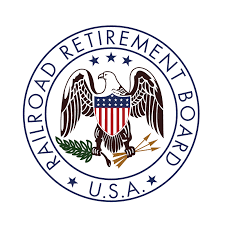 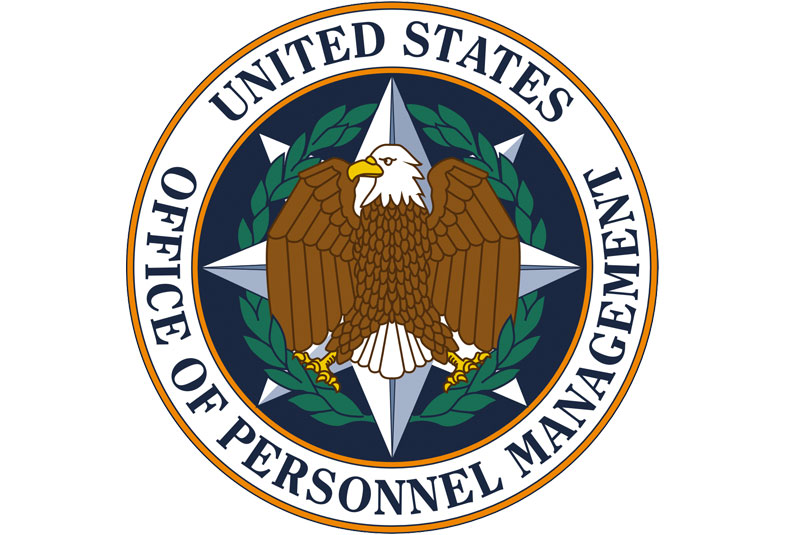 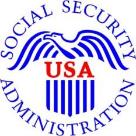 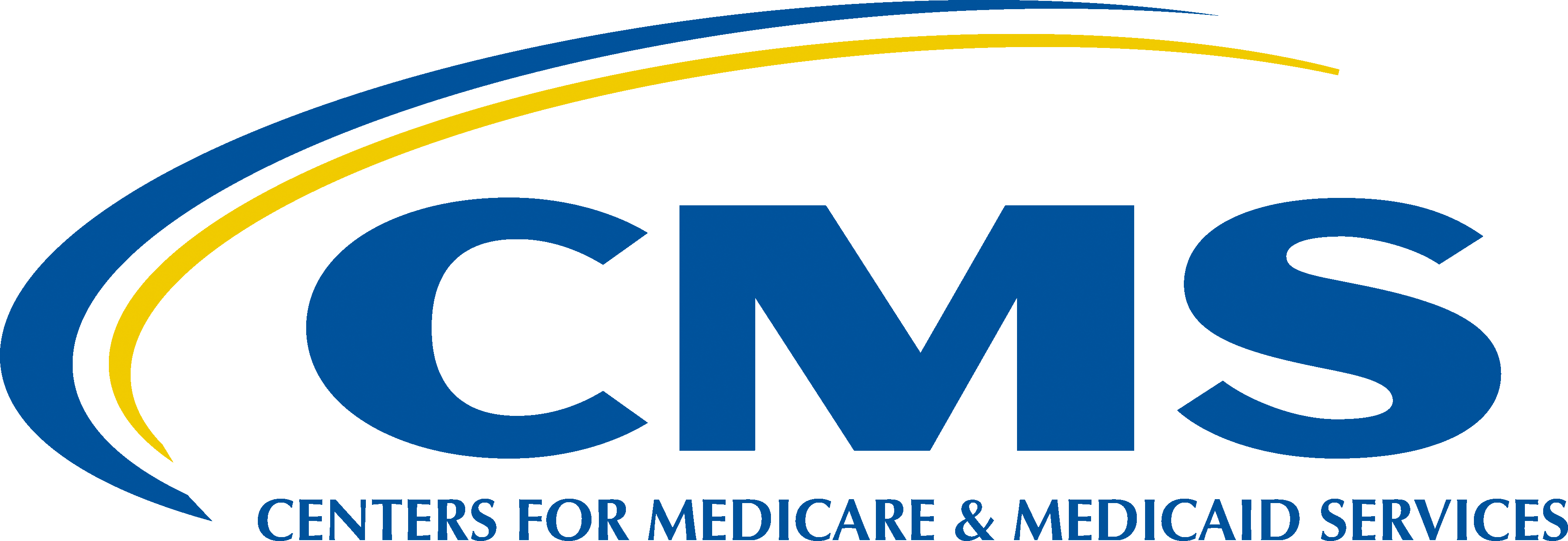 [Speaker Notes: El Seguro Social es el encargado de inscribir a la mayoría de las personas en Medicare.
La Junta de Retiro Ferroviario (RRB, por sus siglas en inglés) inscribe a los jubilados ferroviarios en Medicare.
El Seguro Social y la RRB también determinan los montos de las primas de la Parte A de Medicare (seguro hospitalario) (si tiene que comprarlo) y las primas de la Parte B (seguro médico), las multas por inscripción tardía (si corresponde) y los montos de ajuste mensual relacionados con los ingresos (IRMAA, por sus siglas en inglés).
Si se jubiló del servicio federal, comuníquese con la Oficina de Administración de Personal (OPM, por sus siglas en inglés) en OPM.gov en relación con sus primas.
Los Centros de Servicios de Medicare y Medicaid (CMS, por sus siglas en inglés) son responsables de la formación de la póliza de Medicare y de determinar el derecho de una persona a los beneficios en consulta con el Seguro Social.
La cobertura, los beneficios y los pagos de Medicare son administrados por CMS.]
Las partes de Medicare
Medicare Original
Medicare Advantage
Parte C:
Opcional a la parte original de Medicare
Parte A: Seguro de hospital
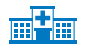 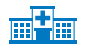 Parte B: Seguro médico
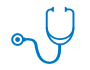 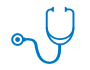 Puede agregar:Parte D: Cobertura para medicamentos
La mayoría de los planes incluyen:
Cobertura para medicamentos
Beneficios adicionales
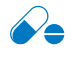 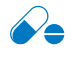 Cobertura suplementaria: Medigap, Medicaid, etc.
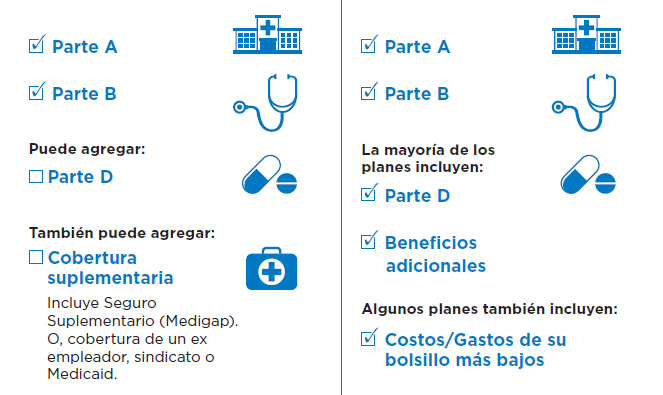 [Speaker Notes: Cuando se inscribe por primera vez en Medicare, y durante ciertas épocas del año, puede elegir cómo obtener su cobertura de Medicare. Hay 2 formas principales de obtener Medicare:
Medicare Original, y
Medicare Advantage, que también se llama Parte C.
Medicare Original:
Las partes de Medicare Original incluyen:
Parte A, el seguro de hospital, y
Parte B, el seguro médico.
Puede utilizar cualquier médico u hospital que acepten Medicare, en cualquier lugar de los EE. UU.
Parte D:
Si desea tener cobertura de medicamentos, puede inscribirse en un Plan de medicamentos de Medicare por separado, que se llama Parte D. 
Suplementaria:
Para ayudar a pagar los gastos de bolsillo en Medicare Original (como su coseguro del 20% de Parte B), también puede buscar y comprar cobertura suplementaria. Esto incluye el Seguro Suplementario de Medicare, que también se llama Medigap. Las pólizas Medigap solo son compatible con Medicare Original. O bien, puede usar la cobertura de un sindicato o un empleador anterior, o Medicaid. 
[click to show Medicare Advantage text]
Medicare Advantage (Parte C):
Son planes aprobados por Medicare de una empresa privada que ofrece una alternativa al Medicare Original para su cobertura de salud y medicamentos. Estos planes "combinados" incluyen la Parte A, la Parte B y, generalmente, la Parte D.
Los planes tienen gastos de bolsillo diferentes que Medicare Original.
En la mayoría de los casos, deberá acudir a médicos que formen parte de la red del plan.
Los planes pueden ofrecer beneficios adicionales que Medicare Original no cubre— tales como servicios de la vista, de la audición y dentales. 

Faltar cobertura medica o para medicamentos cuando sea elegible puede resultar en multas por inscripción tardía.]
Medicare Original frente a Medicare Advantage:Beneficios Médicos
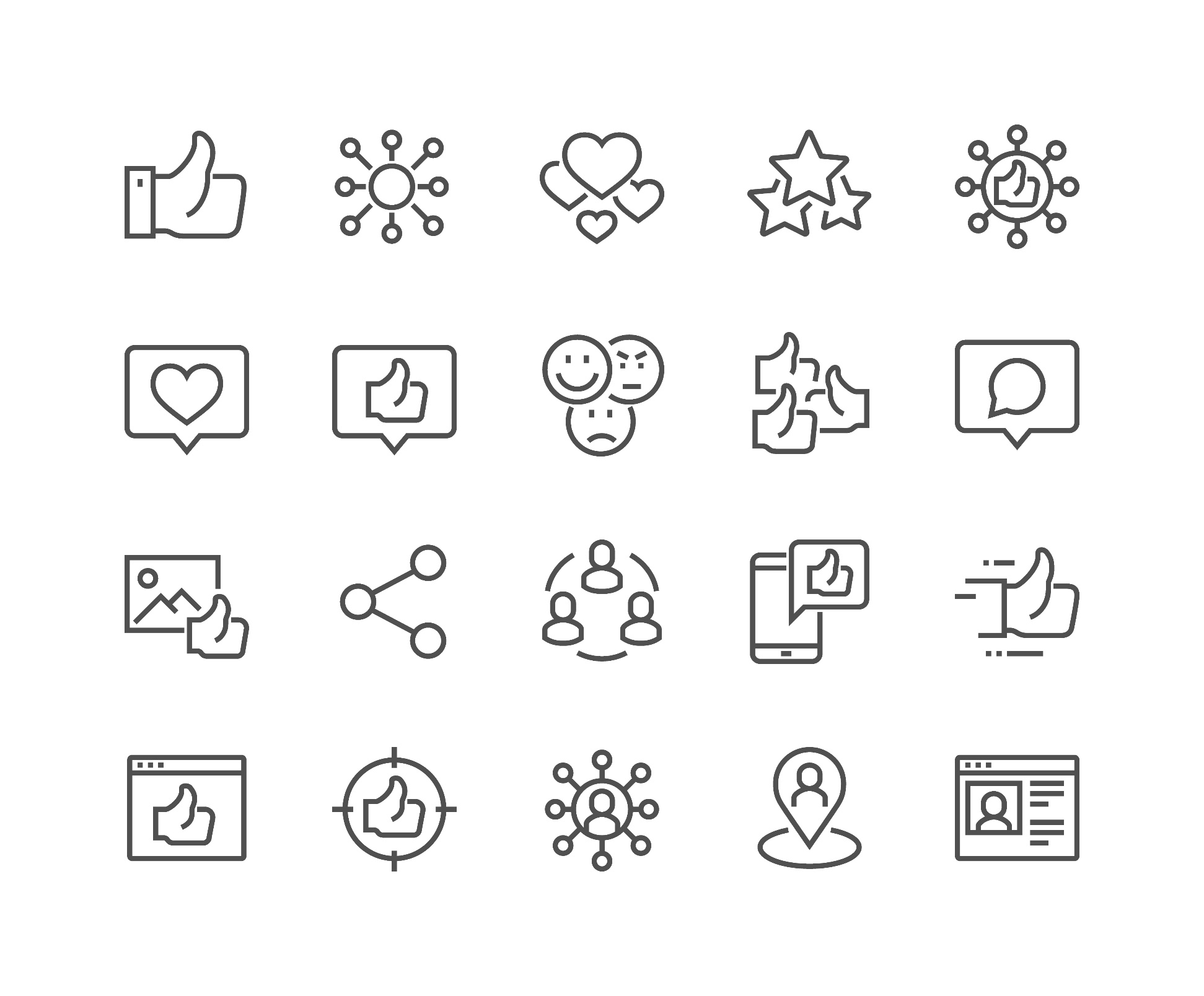 [Speaker Notes: Con este gráfico, puede comparar directamente los planes de Medicare Original y Medicare Advantage. Comparemos las opciones de médicos y hospitales:
Medicare Original 
Puede ir a cualquier médico u hospital que acepten Medicare, en cualquier lugar de los EE. UU.
En la mayoría de los casos no necesita un referido para ver a un especialista.
Medicare Advantage (Parte C)
En muchos casos, deberá usar solamente médicos y otros proveedores que se encuentren en la red del plan (para atención que no sea de emergencia). Algunos planes ofrecen cobertura que no es de emergencia fuera de la red, pero generalmente a un costo más alto. 	
Es posible que necesite conseguir un referido para ver a un especialista.]
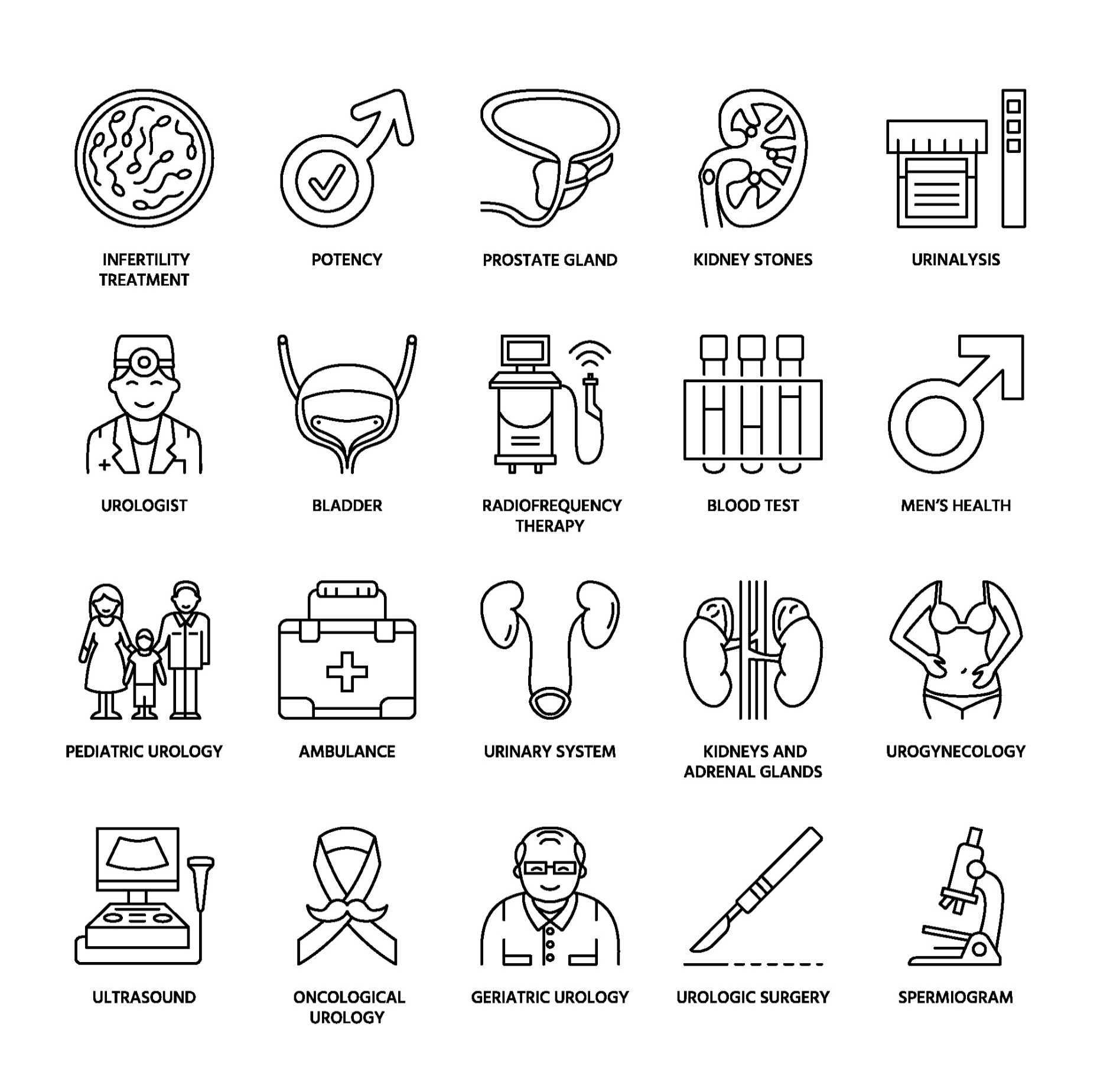 Medicare Original frente a Medicare Advantage:Cobertura
[Speaker Notes: Cobertura
Medicare Original 
Cubre la mayoría de los servicios y suministros necesarios por razones médicas en hospitales, consultorios médicos y otros entornos de atención médica. Medicare Original no cubre algunos beneficios como los exámenes de la vista, la mayoría de la atención dental y los exámenes de rutina.
Usted puede inscribirse en un Plan de medicamentos de Medicare por separado para obtener cobertura de medicamentos (Parte D).
Planes Medicare Advantage (Parte C)
Los planes deben cubrir todos los servicios necesarios por razones médicas que cubre Medicare Original. La mayoría de los planes ofrecen beneficios adicionales que Medicare Original no cubre, como el cuidado de la vista, de la audición, dental y otros.
La cobertura para medicamentos (Parte D) se incluye en la mayoría de los planes. En la mayoría de los tipos de planes Medicare Advantage, no necesita inscribirse en un plan de medicamentos recetados separado de Medicare.

Emergencia en viaje en el exterior
En general, Medicare Original no brinda cobertura fuera de los EE. UU. Es posible que pueda comprar una póliza de un Asegurador Suplementario de Medicare (Medigap) que cubra la atención en el extranjero. Las pólizas Medigap pueden cubrirlo cuando viaja fuera de los EE. UU. Los planes de medicamentos de Medicare no cubren los medicamentos que compra fuera de los EE. UU. 
Los planes Medicare Advantage (Parte C) generalmente no cubren la atención fuera de los EE. UU. Algunos planes pueden ofrecer un beneficio complementario que cubre los servicios de emergencia y de urgencia cuando se viaja fuera de los EE. UU.
Es posible que Medicare pague los servicios hospitalarios como paciente internado, del médico, de ambulancia o de diálisis que usted recibe en un país extranjero en los casos poco frecuentes:]
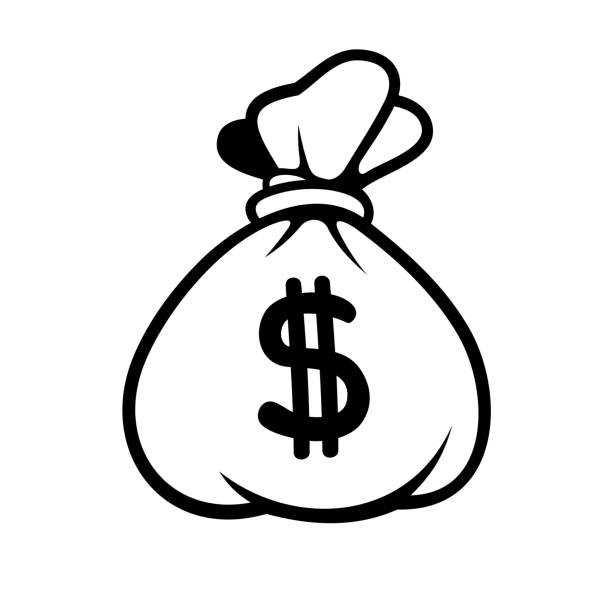 Medicare Original frente a Medicare Advantage:costos
[Speaker Notes: Costos
Medicare Original
Para los servicios cubiertos bajo la Parte B, generalmente paga 20% de la cantidad aprobada por Medicare después de alcanzar su deducible. Esto se denomina su coseguro.
Usted paga una prima de la Parte B (pago mensual). Si elige adquirir un plan de medicamentos recetados de Medicare (Parte D), pagará esa prima por separado. 
No hay límite anual sobre lo que tiene que pagar de gastos de bolsillo a menos que tenga cobertura suplementaria, como seguro suplementario de Medicare (Medigap).
Puede obtener Medigap para ayudarle a pagar los gastos de bolsillo restantes (como el coseguro del 20%). O bien, puede usar la cobertura de un sindicato o un empleador anterior, o Medicaid.
Planes Medicare Advantage (Parte C)
Los gastos de bolsillo varían: los planes pueden tener gastos de bolsillo más bajos para determinados servicios.
Puede pagar la prima mensual de la Parte B y es posible que también tenga que pagar la prima del plan. Los planes pueden tener una prima de $0 y pueden ayudarle a pagar toda o una parte de la prima de la Parte B. La mayoría de los planes incluyen la cobertura Medicare para medicamentos (Parte D).
Los planes tienen un límite anual sobre lo que paga de su bolsillo para servicios cubiertos conforme a las Partes A y B. Una vez que haya alcanzado el límite de su plan, no pagará nada por los servicios cubiertos conforme a las Partes A y B por el resto del año.
No puede adquirir y no necesita Medigap.]
Compruebe su conocimiento
¿Qué es una diferencia entre Medicare Original y los planes de Medicare Advantage (Parte C)?
Sólo Medicare Original siempre cubre servicios médicos después del país. 
Los planes de Medicare Advantage tienen redes de proveedores, como HMO o PPO.
Mediare Original cubre más servicios que los planes de Medicare Advantage.
[Speaker Notes: [launch poll in Zoom]
[click to highlight the correct answer on the slide]]
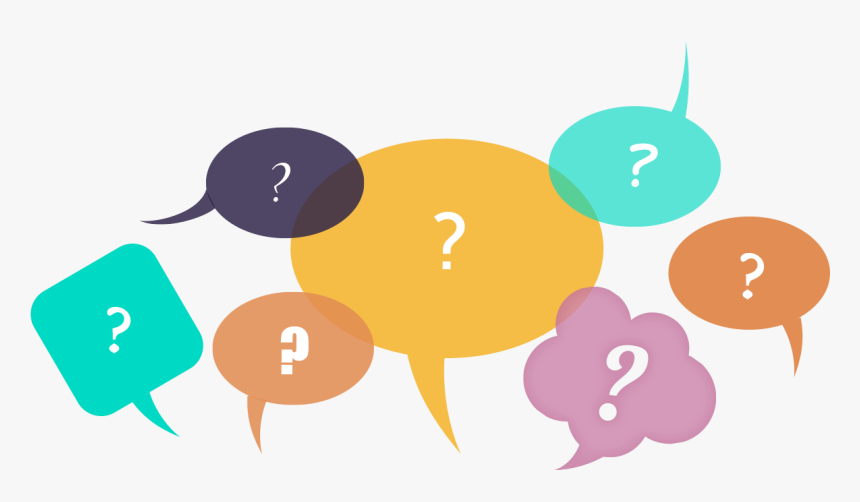 Preguntas?
Cuándo puede inscribirse en Medicare
Si todavía no tiene Medicare: 
Período de Inscripción… 
Inicial (IEP)
Especial (SEP)* 
General (GEP)
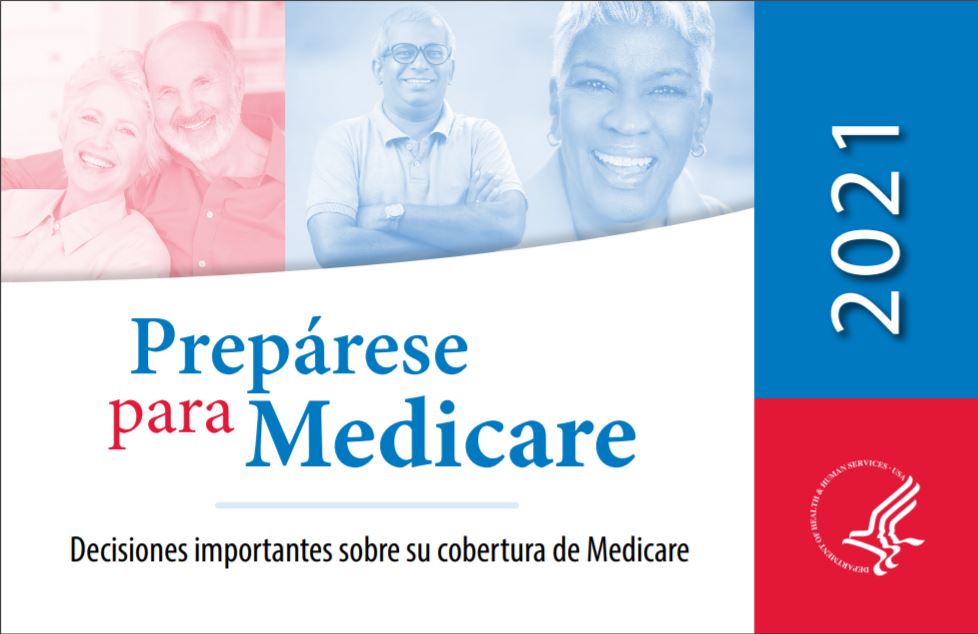 *en determinadas circunstancias
[Speaker Notes: En general, su primera oportunidad para inscribirse es durante su Período de Inscripción Inicial (IEP, por sus siglas en inglés). 
Después de la finalización de su IEP, es posible que tenga la oportunidad de inscribirse en Medicare durante un Período de Inscripción Especial (SEP, por sus siglas en inglés) por eventos específicos, como jubilarse.
Si no se inscribe en la Parte B durante el IEP y no se califica para un SEP, debe esperar hasta el próximo Período de Inscripción General (GEP, por sus siglas en inglés). 

Inscribirse en Medicare o cambiar la forma en que recibe Medicare son decisiones importantes. Se deben tomar de manera oportuna para evitar multas por inscripción tardía y para asegurarse de obtener la cobertura que necesita, cuando la necesita. Estos períodos de inscripción están explicados en las siguientes diapositivas.]
Inscripción automática: Parte A y Parte B
Inscripción automática para personas que reciben beneficios
del Seguro Social.
de la Junta de Retiro Ferroviario (RRB).
Recibirá el paquete y tarjeta de Medicare por correo 3 meses antes:
de los 65.
al 25º mes de los beneficios por incapacidad.
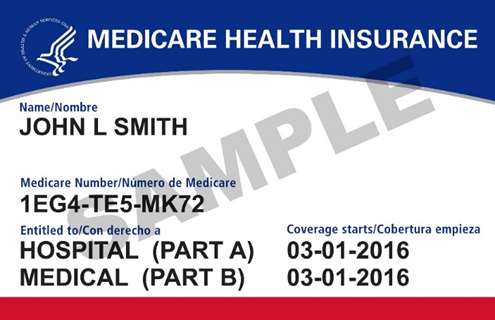 [Speaker Notes: Para inscribirse en cualquiera parte de Medicare para la primera vez, siempre empezar con inscribirse en los Partes A y B por Social Security.

Si ya recibe beneficios del Seguro Social o RRB durante su Período de inscripción inicial (IEP, por sus siglas en inglés) (por ejemplo, obtiene beneficios de jubilación al menos 4 meses antes de cumplir 65 años), quedará inscrito automáticamente en la Parte A y la Parte B. Recibirá su paquete Prepárese para Medicare, que incluye su tarjeta de Medicare y otra información, aproximadamente 3 meses antes de que cumpla 65 años (la cobertura comienza el primer día del mes en que cumple 65 años). 
Si es menor de 65 años y tiene una incapacidad, recibirá automáticamente la Parte A y la Parte B después de obtener los beneficios por incapacidad del Seguro Social o ciertos beneficios por incapacidad de la RRB durante 24 meses. Si usted tiene ALS, recibirá automáticamente la Parte A y Parte B en el mes en que comienzan sus beneficios por incapacidad. Usted obtendrá su paquete Bienvenido a Medicare, que incluye su tarjeta Medicare y otra información, alrededor de 3 meses antes del 25º mes de los beneficios por incapacidad (la cobertura comienza el 25º mes de beneficios por incapacidad). 
Si su cumpleaños cae el primer día del mes, su cobertura comienza el primer día del mes después de que cumpla 65 años.

NOTA: Si vive en Puerto Rico y es beneficiario del Seguro Social o de la RRB, automáticamente obtendrá la Parte A el primer día del mes en el que cumpla 65 años o después de recibir los beneficios por incapacidad durante 24 meses. No obstante, si desea tener la Parte B, deberá inscribirse. Si no se inscribe para la parte B cuando sea elegible por primera vez, es posible que deba que pagar una multa por inscripción tardía durante el tiempo que tenga Parte B. Visite socialsecurity.gov o rrb.gov para obtener ayuda.]
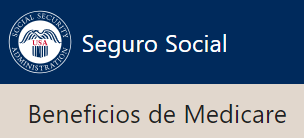 Tomar medidas para inscribirse en Medicare
Inscribirse con el Seguro Social:
Visite ssa.gov/español.
Llame al 1-800-772-1213; TTY: 1‑800‑325-0778.
Ir a una oficina de Social Security.
Si es jubilado ferroviario, inscríbase a través de la RRB:
Llame a su oficina local de la RRB o al 1-877-772-5772; TTY: 1-312-751- 4701.
[Speaker Notes: Si no recibe los beneficios del Seguro Social o de la RRB, al menos, 4 meses antes de cumplir 65 años (por ejemplo, debido a que todavía trabaja), deberá inscribirse en la Parte A (incluso aunque sea elegible para recibir la Parte A sin prima) y en la Parte B. Para evitar que se retrase la cobertura, debe comunicarse con el Seguro Social para solicitar Medicare 3 meses antes de cumplir 65 años. Si trabajó para un ferrocarril, contáctese con la RRB para inscribirse. No tiene que estar jubilado para obtener Medicare. 
Puede inscribirse en línea en socialsecurity.gov, o llámele, o programe una cita en su oficina de Seguro Social.]
Período de Inscripción Inicial (IEP)
Sin multas por inscripción tardía
3 meses después del mes de cumple
3 meses antes del mes de cumple
Mes de cumple de 65 años
2
3
1
1
2
3
La cobertura empieza 2-3 meses después de que cumple 65 anos
La cobertura empieza la 1ª del mes que cumple 65 anos
Empieza la 1ª  del próximo mes
[Speaker Notes: Puede inscribirse en la Parte A y/o la Parte B durante su IEP. Este es elperíodo de 7 meses que comienza 3 meses antes del mes en que cumple 65 años y se termina 3 meses después del mes en que cumple 65 años. La cobertura comienza según el momento en que se registre. 
Si se inscribe para la Parte A y/o la Parte B durante los primeros 3 meses de su IEP, su cobertura comenzará el primer día del mes de su cumpleaños. 
Si se inscribe y paga la Parte A y / o la Parte B el mes en que cumple 65 años o durante los últimos 3 meses de su IEP, la fecha de inicio de la cobertura de la Parte B se retrasará 2– 3 meses.

Si no se inscribe en la Parte B (o en la Parte A si tiene que pagarla) durante el IEP y no tiene un seguro médico subsidiado, es posible que deba pagar una multa por inscripción tardía. Para la Parte B, es una multa de por vida.]
Período de Inscripción Especial (SEP)
Generalmente, sin multas por inscripción tardía
[Speaker Notes: Si usted o su cónyuge siguen trabajando y tienen un plan de salud grupal (GHP, por sus siglas en inglés) (un plan de salud ofrecido por un empleador o una organización de empleados que proporciona cobertura de salud para empleados y sus familias) y no se inscribió en la Parte B (o la Parte A si tiene que comprarla) durante el IEP, puede ser elegible para inscribirse durante el período de inscripción especial (SEP). Un SEP le permite inscribirse después del período de inscripción inicial (IEP) y no esperar hasta el período de inscripción general (GEP). Si usted es elegible, generalmente no deberá pagar una multa por inscripción tardía. Es importante verificar que califiques. 

Si tiene 65 años o más, la cobertura de su GHP debe ser acorde a su empleo actual o activo o el de su cónyuge
Puede inscribirse en la Parte A y/o la Parte B:
En cualquier momento con cobertura de un plan de salud grupal (GHP).
Durante el período de 8 meses que comienza el mes después de la finalización del empleo o de que termina la cobertura, lo que suceda primero.]
Período de Inscripción General (GEP)
Puede tener multas por inscripción tardía.
Del 1º de abril hasta el 30 de junio, puede inscribirse en:
Medicare Advantage (si tiene la Parte A y la Parte B)
Parte D (si tiene la Parte A y/o la Parte B)
[Speaker Notes: Si no se inscribió para la Parte B (o Parte A si tiene que comprarla) durante su IEP y no se califica para un período de inscripción especial (SEP), puede inscribirse durante el Período de Inscripción General (GEP, por sus siglas en inglés) entre el 1 de enero y el 31 de marzo de cada año. Su cobertura no comenzará hasta el 1 de julio de ese año y es posible que deba pagar una prima más alta de la Parte A y / o la Parte B por inscripción tardía. Para la mayoría de las personas que no se inscriben durante su IEP o SEP, esta es su única oportunidad para inscribirse. 

Además, si pasaron más de 12 meses desde que era elegible para la Parte B (o Parte A si tiene que comprarla), es posible que deba pagar una multa de inscripción tardía que se suma a su prima mensual de la Parte B (o Parte A si tiene que comprarla).]
Cuándo puede inscribirse en Medicare
Si ya tiene Medicare, puede realizar cambios en cómo obtener su cobertura por el:
Período de Inscripción Abierta (OEP).
Período de Inscripción Abierta de Medicare Advantage (MA OEP).
Períodos especiales de inscripción (SEP),  en determinadas circunstancias.
[Speaker Notes: Si ya tiene Medicare, puede realizar cambios en su cobertura durante el Período de Inscripción Abierta (OEP, por sus siglas en inglés) anual, el Período de Inscripción Abierta de Medicare Advantage, o en determinadas circunstancias, durante un Período de Inscripción Especial. Estos períodos de inscripción están explicados en las siguientes diapositivas.]
Período de Inscripción Abierta (OEP)
Período de cada año en el que puede inscribirse, cancelar la inscripción, o cambiar de planes Medicare Advantage y/o Parte D.
Ese es el momento para revisar las opciones de su plan de salud y medicamentos
[Speaker Notes: Si ya tiene Medicare, el Período de Inscripción Abierta anual le permite revisar sus opciones y elegir el plan de salud y medicamentos de Medicare que se adapte mejor a sus necesidades. 
La inscripción abierta comienza el 15 de octubre y finaliza el 7 de diciembre cada año.
Esto le da 7 semanas completas para comparar y tomar decisiones, y le ayuda a asegurarse de que tendrá los materiales esenciales del plan y las tarjetas de afiliado a mano el 1º de enero, cuando comience su nueva cobertura. Porque las primas, co-pagos y la lista de medicamentos cubiertos por el plan cambian cada año, es importante revisar los cambios anuales antes de que empiece el año nuevo.]
Período de Inscripción Abierta de Medicare Advantage (MA OEP)
Si ya está en un plan de Medicare Advantage, podrá: 
cambiar a otro plan de Medicare Advantage.
volver a Medicare Original.
Solo puede realizar un cambio durante este período.
[Speaker Notes: El Período de Inscripción Abierta de Medicare Advantage (OEP de MA) abarca del 1 de enero al 31 de marzo de cada año. Su cobertura comienza el primer día del mes siguiente a haberse inscrito en el plan. Usted debe estar inscrito en un plan Medicare Advantage (en cualquier momento) durante los primeros 3 meses del año para usar este período de inscripción.
Entre el 1.o de enero y el 31 de marzo de cada año, usted podrá realizar los siguientes cambios durante el Período de inscripción abierta de Medicare Advantage:
Si está en un plan de Medicare Advantage (con o sin la cobertura de medicamentos), usted podrá cambiar a otro plan de Medicare Advantage (con o sin la cobertura de medicamentos).
Puede abandonar su plan de Medicare Advantage y volver a Medicare Original. También podrá inscribirse en un Plan de Medicamentos Recetados de Medicare. (Existe un Período de Inscripción Especial (SEP) de coordinación de la Parte D.)]
Ejemplos de Períodos especiales de inscripción (SEP)
Se traslada a un sitio distinto del área de servicio del plan.
Su plan abandona el de Medicare o reduce su área de servicios.
Deja o pierde la cobertura del empleador o del sindicato.
Tiene Medicare y Medicaid o Ayuda Adicional. 
Una vez por trimestre calendario durante los primeros 9 meses de cada año 
Obtiene, pierde, o tiene un cambio en el estado de Ayuda Adicional o de Medicaid.
[Speaker Notes: Puede inscribirse o cambiar de planes fuera del período de inscripción abierta si se aplica alguna de las siguientes circunstancias especiales a su caso, incluyendo:
Se traslada a un sitio distinto del área de servicio del plan.
Está inscrito en un plan que decide abandonar el programa de Medicare o reducir su área de servicio.
Deja o pierde la cobertura del empleador o del sindicato.]
Compruebe su conocimiento
¿Por qué es importante su Período de Inscripción Inicial (IEP)?
Si no cumple con las fechas límite para la inscripción, podrían aplicarle multas.
Es su primera oportunidad de inscribirse en Medicare. 
El momento en que se inscribe determina cuándo comienza su cobertura.
Todas las anteriores
[Speaker Notes: [launch poll in Zoom]
[click to highlight the correct answer on the slide]]
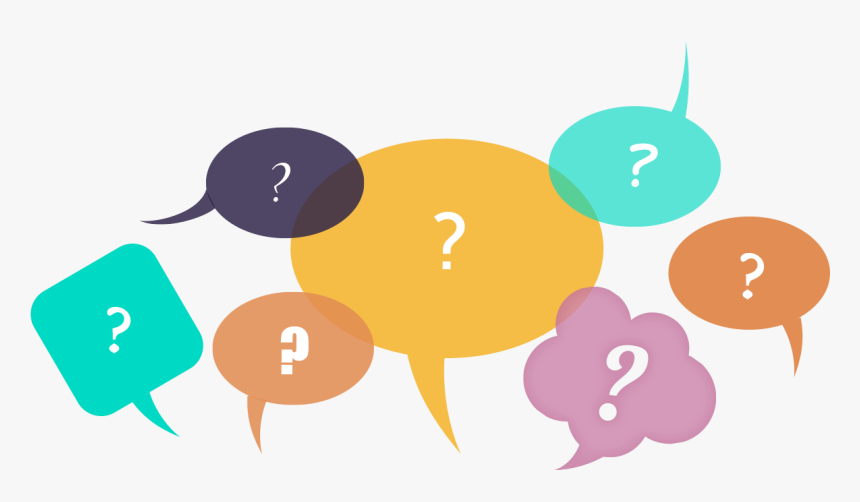 Preguntas?
Ayuda para personas con ingresos y recursos limitados
Ayuda adicional, seniorcare, Programa de Ahorros de Medicare, medicaid
Ayuda para personas con ingresos y recursos limitados
[Speaker Notes: Existen programas disponibles para ayudar a que las personas con ingresos y recursos limitados paguen sus costos de medicamentos recetados o de atención médica. Entre estos, se incluyen los Programas de Ahorros de Medicare, Medicaid, Ayuda Adicional, y, en Wisconsin, SeniorCare. Debe solicitar estos programas si tiene ingresos y recursos limitados, o si tiene gastos médicos que exceden sus ingresos y recursos disponibles. Solicítelo, aunque no esté seguro de si cumple con los requisitos.]
¿Qué son los Programas de Ahorros de Medicare (MSP) y Medicaid?
Medicaid es un programa conjunto estatal y federal. Ayuda a pagar los costos de atención médica para personas con ingresos y recursos limitados, o cuyos gastos médicos exceden sus ingresos y recursos disponibles.
Puede cubrir servicios que Medicare no puede cubrir o puede cubrir de manera parcial, como cuidado en un asilo de ancianos, cuidado personal, y servicios basados en el hogar y la comunidad.
Algunas personas califican para Medicare y Medicaid.
Los Programas de Ahorros de Medicare (MSP) son un tipo de programa de Medicaid que cubre las primas de Medicare Parte A y/o B, y tal vez más.
[Speaker Notes: Medicaid es un programa conjunto federal y estatal que ayuda a pagar los costos de atención médica si tiene ingresos o recursos limitados y cumple con otros requisitos. Algunas personas califican tanto para Medicare como para Medicaid. 

Las personas con Medicaid pueden recibir cobertura por servicios que Medicare no puede cubrir o puede cubrir de manera parcial, como cuidado en un asilo de ancianos, cuidado personal, y servicios basados en el hogar y la comunidad. 

Un tipo de programa de Medicaid son los Programas de Ahorros de Medicare, o Medicare Savings Program en inglés. Estos programas pueden pagar para las primas de Partes A y/o B, y tal vez los deducibles, el coseguro, y los copagos para servicios médicos.]
Cómo Calificar para medicaid
Hay varios programas de Medicaid.
Cada uno tiene diferentes requisitos de ingresos y recursos.
Aplicar por el Wisconsin Department of Health Services:
En línea
844-201-6870
[Speaker Notes: Hay muchos programas de Medicaid. Cada estado tiene diferentes requisitos de ingresos y recursos. Llamar al Wisconsin Deparment of Health Services, o visistar el sitio de web, para aprender mas.]
¿Qué es la Ayuda Adicional?
También llamado el subsidio de bajos ingresos (LIS).
Ayuda a las personas con recursos e ingresos bajos a pagar los costos de medicamentos de Medicare.
No paga primas ni deducibles para Part D, y tiene copagos pequeños o no los tiene. 
Si tiene recursos e ingresos no tan bajos, paga un deducible reducido, y un poco más de su bolsillo.
No tiene brechas de cobertura ni multa por inscripción tardía si califica para la Ayuda Adicional.
[Speaker Notes: [click for each bullet to appear]

Ayuda Adicional es un programa de Medicare para ayudar a las personas con ingresos y recursos limitados a pagar los costos del programa de medicamentos recetados de Medicare, como primas, deducibles y coseguro. 
Si tiene ingresos y recursos muy bajos, no pagará primas ni deducible y sus copagos serán pequeños o no los tendrá. Si tiene ingresos y recursos no tan bajos, tendrá un deducible reducido y pagará un poco más de su bolsillo.
Si califica para recibir Ayuda Adicional, no tendrá una brecha de cobertura ni multas por inscripción tardía en la Parte D. 

NOTA: Los residentes de territorios estadounidenses no son elegibles para recibir la Ayuda Adicional. Cada uno de los territorios ayuda a sus propios residentes con los costos de medicamentos de Medicare. Esta ayuda es en general para los residentes que califican para tener Medicaid y estén inscritos. Esta asistencia no es la misma que la Ayuda Adicional.]
Cómo Calificar para Recibir Ayuda Adicional
Adultos mayores con Medicaid, un Programa de Ahorros de Medicare (MSP), y/o Seguridad de Ingreso Suplementario (SSI) reciben Ayuda Adicional automáticamente 
Todos los demás deben aplicar por la Administración de Seguro Social (SSA):
En línea
Por papel (SSA-1020b)
Llame al Seguro Social local o al 1-800-772-1213; TTY: 1-800-325-0778
[Speaker Notes: Usted califica automáticamente para recibir Ayuda Adicional (y no necesita solicitarla) si tiene Medicare y obtiene cobertura completa de Medicaid (a veces denominada “doble completa”), beneficios de Seguridad de Ingreso Suplementario (SSI) o ayuda de Medicaid para pagar sus primas de la Parte B (Programa de Ahorros de Medicare). Otras personas pueden aplicar para Ayuda Adicional por la Administración de Seguro Social.]
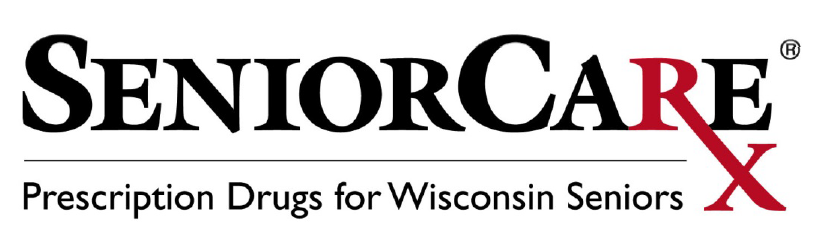 SeniorCare
Un programa estatal de asistencia de medicamentos recetados
Para calificar, necesita:
Tener 65+ anos.
Ser un residente de Wisconsin.
Ser ciudadano americano o tener un estatus de inmigrante que califique.
El ingreso determina los beneficios pero no afecta la elegibilidad. 
Aplicar por papel (instrucciones) o llamar al línea: 800-657-2038
Autorización de Representante de SeniorCare
[Speaker Notes: SeniorCare es un programa del estado de Wisconsin que cubre medicamentos. Residentes de Wisconsin con por lo menos 65 años y que son ciudadanos o inmigrantes calificados. El ingreso determina la nivel de beneficio pero no afecta la elegibilidad. 

Puede tener SeniorCare solo o en adición a Medicare Parte D. Pero las personas inscritas en Medicaid no son elegibles para SeniorCare. 
 
Los formas de aplicación y autorización de representante de SeniorCare solo son en ingles, pero las instrucciones hay disponibles en español.]
Compruebe su conocimiento
¿Quién no se califica para SeniorCare?
Una persona que tiene 65 años. 
Un residente de Michigan. 
Una persona sin medicamentos recetados. 
Un inmigrante calificado.
[Speaker Notes: [launch poll in Zoom]
[click to highlight the correct answer on the slide]]
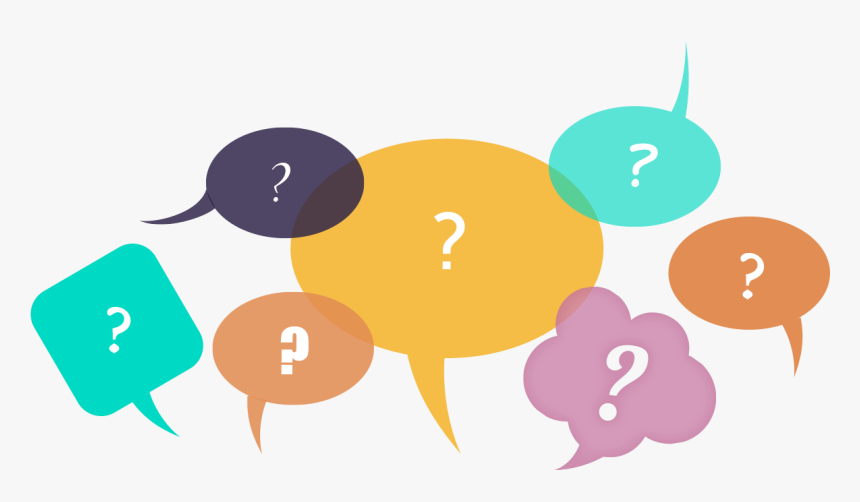 Preguntas?
Resumen y Recursos
Puntos clave para recordar
Medicare es un programa de seguro médico.
Medicare no cubre todos sus costos médicos.
Tiene opciones sobre cómo obtener cobertura.
Las decisiones afectan el tipo de cobertura que recibe.
Existen programas para las personas con ingresos y recursos limitados.
[Speaker Notes: [lee los puntos]]
Recursos en español: administración del Seguro social
Social Security 
Aplicar para la Ayuda Adicional (papel)
Formas para el SEP de Medicare Partes A y/o B:
CMS 40B: Solicitud de inscripción en la Parte B de Medicare
CMS-L564: Solicitud de información de empleo
Publicaciones
Información sobre la jubilación para los beneficiarios de Medicare (audio) 
Cuándo comenzar a recibir los beneficios por jubilación (audio)
[Speaker Notes: El sitio de web y varias formas y publicaciones de la Administración de Seguro Social está disponible en español. También puede escuchar a una grabación de las publicaciones es español. Aquí son las formas requeridas para inscribirse en Medicare durante el período de inscripción especial por retirar de empleo activo.]
Recursos en español: Medicare
Medicare.gov 
Ayuda para pagar sus facturas
Recursos 
Publicaciones
Personas inscritas automáticamente en Medicare: Paquete Bienvenido a Medicare
Personas no inscritas automáticamente: Paquete Bienvenido a Medicare
Medicare y Usted
Programa de Capacitación Nacional de CMS (NTP)
[Speaker Notes: El sitio de web y varias publicaciones de Medicare está disponible en español. El Programa de Capacitación Nacional de los Centers for Medicare y Medicaid Services, o NTP por sus siglas en inglés, ofrece entrenamiento y webinars gratis para aprender sobre Medicare.]
Otros Recursos en español
Center for Medicare Advocacy
Oficina para la Protección Financiera del Consumidor (CFPB)
Recursos para compartir
Money Smart: guía de recursos para adultos mayores
WI Departamento de Servicios de Salud: 844-201-6870 
Medicare Savings Program y Medicaid
Información acerca de SeniorCare
GWAAR Medicare Outreach and Assistance Resources
Ver “Materials in Additional Languages”
[Speaker Notes: El sitio de web para el Center for Medicare Advocacy está disponible en español. 
La oficina para la Protección Financiera del Consumidor, or CFPB por sus siglas en inglés, tiene recursos y guías sobre las estafas en español.
El Wisconsin Departamento de Servicios de Salud tiene publicaciones de los programas de asistencia en español. También puede llamarle. 
GWAAR, un agencia del área sobre el envejecimiento o AAA por sus siglas en inglés, tiene una página de web que colecte recursos para los consejeros del programa estatal de asistencia sobre seguros de salud (en ingles, State Health Insurance Assistance Program o SHIP por sus siglas). Incluye un resumen de recursos en español.]
Programa Estatal de Asistencia sobre Seguros de Salud(SHIP)
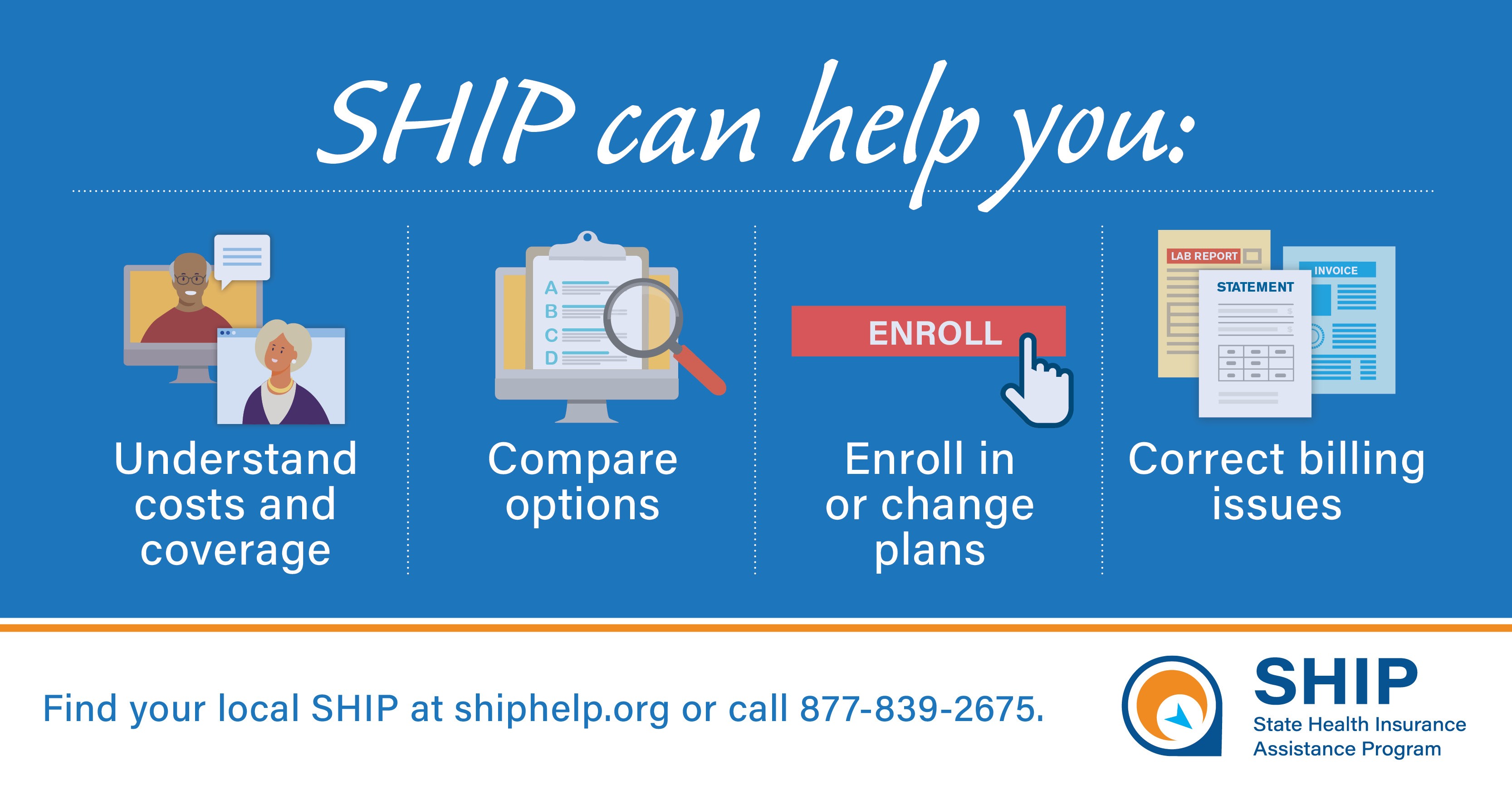 SHIP puede ayudar!
Local
De confianza
Confidencial
Entendido
En persona ovirtual
Corregir problemas de facturación
Comprender costos y la cobertura
Inscribirse o cambiar su plan
Comparar las opciones
Encontrar ayuda local a shiphelp.org o llamar 877-839-2675.
[Speaker Notes: El programa estatal de asistencia sobre seguros de salud (en ingles, State Health Insurance Assistance Program o SHIP por sus siglas) ofrece ayuda local con Medicare, Medicaid, y otros seguros de salud. Puede llamar una línea de asistencia o visitar una especialista de beneficios. Encontrar ayudo local por el sitio de web del Wisconsin Department of Health Services. Los paginas de web de SHIP van a estar disponible en español pronto.]
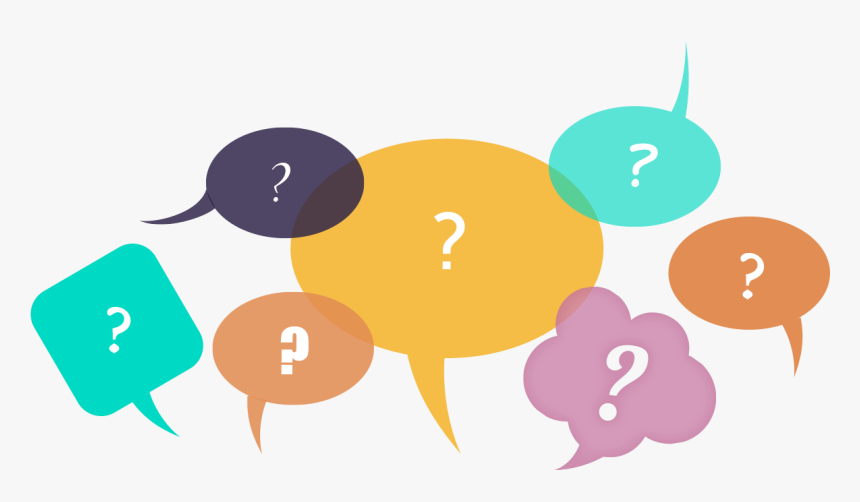 Preguntas?
[Speaker Notes: Hay preguntas?
Ahora voy a explicar el Vulnerable Populations Initiative de la Segura Social.]